Територіально-виробничі комплекси України
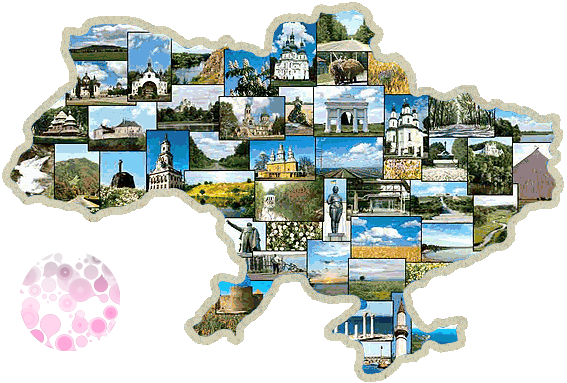 Поняття, сутність та складові виробничого комплексу та виробничої інфраструктури
Виробничий комплекс, як складова частина національної економіки, являє собою цілісну сукупність підприємств виробничого спрямування, поєднаних між собою елементами виробничої інфраструктури та організаційною системою управління господарством.
Інтегральним показником оцінки економічного розвитку національної економіки є показник валового внутрішнього продукту (ВВП), який характеризує рівень розвитку продуктивних сил країни, особливості його структури, ефективність функціонування окремих галузей, рівень участі країни у світових інтеграційних процесах.
В залежності від ролі галузей у національній економіці виділяють
Сфера виробництва товарів
Сфера виробництва і надання послуг
Виробничий комплекс є складовою сфери виробництва товарів і послуг, включаючи в себе види виробничої діяльності, які створюють матеріальні товарні блага (промисловість та сільське господарство), а також виробничу інфраструктуру (наука і наукове обслуговування, будівництво із супутніми галузями, матеріально-технічне постачання, складське господарство, заготівлі, транспорт і зв'язок по обслуговуванню матеріального виробництва).
За галузевою ознакою виробничий комплекс структурно поділяється на:
1. П Р О М И С Л О В І С Т Ь
Провідною ланкою виробничого комплексу є промисловість - найважливіша галузь виробництва, яка включає підприємства, що здійснюють видобування й заготівлю природної сировини, виробництво засобів виробництва й предметів споживання.
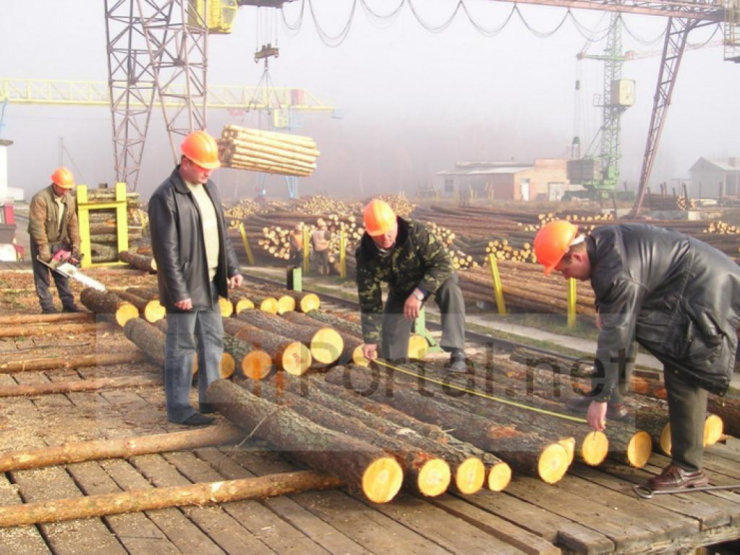 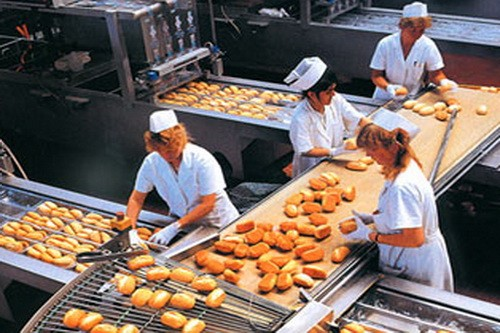 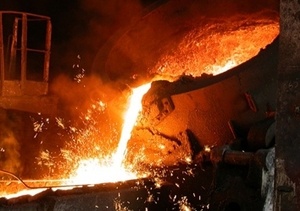 Харчова
Лісова
Чорна металургія
2.Аграрно-промисловий комплекс
Особливе місце займає промислове виробництво товарів з сировини сільськогосподарського походження. Це виробництво, разом із сільськогосподарським, виділяється в окремий аграрно-промисловий комплекс.
Основні елементи
3.Виробнича інфраструктура
В структурі виробничого комплексу особливу роль відіграють виробничо-інфраструктурні галузі, які забезпечують базові галузі виробництва виробничими послугами. У суспільному виробництві виробнича інфраструктура забезпечує економічно ефективний, швидкий та якісний прискорений процес обігу та споживання.
Територіально - виробничі комплекси України
1.Донецький (Донецька, Луганська обл.)
  В Донецькій і Луганській областях знаходяться 1200 териконів, з яких майже 900 горять. Місцеві територіальні можливості щодо складування нових відходів уже давно вичерпано. Щороку до річок і водойм скидається 3200 млн. м3 забрудненої води.
 Рівень забруднення природного середовища перевищує граничне допустимі норми в 25—30 разів, а по де­яких інгредієнтах — навіть у 100 разів. За цими показниками Донбас посідає 1-е місце у світі. На відміну від інших районів, він опинився у найважчому, кризовому становищі.
Проблема:
Застаріле устаткування, відсталі технології, дуже низький рівень НТП стали головними причинами не комплексного використання сировини, надміру великих відходів, забруднення навколишнього природного середовища і випуску низькоякісної продукції.
Вирішення:
Для Донбасу важливе значення матимуть, насамперед, інвентаризація нагромаджених промислових відходів, встановлення у їх складі всіх корисних компонентів, які можуть бути використані як вторинна сировина. Згодом необхідно розробити технології утилізації та використання всіх цих відходів. Наявність великої кількості териконів, відвалів і флотаційних хвостів є наслідком не комплексного використан­ня сировини.
2.Придніпровський (Дніпропетровська, Запорізька обл.)
Проблема:
Надзвичайно висока скупченість у Придніпров'ї промислових підприємств і різних галузей без економічної, технологічної, організаційної та транспортної взаємо ув'язки зумовила настільки велике антропогенно-техногенне навантаження на його територію, що надалі цей район може перетворитися на другий Чорнобиль.
Вирішення:
Конструювання і моделювання перспективних функціонально-компонентної та територіальної структур Придніпровського економічного району за допомогою вироб­ничих циклів дозволять досягти оптимального поєднання всіх галузей і відповідних параметрів комплексо утворюючих виробництв, забезпечити повніше використання сировини, утилізацію відходів, безперервність і синхронність виробничих циклів, істотно підвищити економічну ефективність суспільного виробництва.
3.Північно-Східний (Харківська, Полтавська, Сумська обл.)
4.Південний (Одеська, Миколаївська, Херсонська обл., АР Крим)
Перспективи:
Досягнення повної комплексності району може бути забезпечене за умови розвитку всіх підгалузей харчової та легкої промисловості.
5.Західно-Поліський (Волинська, Рівненська обл.)
Високо розвинуті легка, харчова, машинобудівна, металообробна, деревообробна та фарфоро-фаянсова промисловість.
 В перспективі, на доповнення до існуючих галузей промисловості, тут можуть розвиватися сільськогосподарське, середнє, точне, автомобільне та побутове машинобудування.
Перспективи:
6.Подільський (Вінницька, Хмельницька, Тернопільська обл.)
Перспективи:
7.Карпатський (Львівська, Івано-Франківська, Закарпатська, Черновицька обл.)
Проблема:
Великий антропогенно-техногенний вплив справ­ляють паливно-енергетична, машинобудівна і металообробна галузі, а також промисловість будівельних матеріалів. Досить висока концентрація їх підприємств зумовила дуже високе забруднення Карпатського району.
Вирішення:
Необхідно конструювати перспективну модель господарського комплексу Карпатського району. В перспективі він повинен розвиватися як великий курортно-туристичний комплекс світового значення, з відповідною оздоровчо-господарською інфраструктурою. Однак, зважаючи на сприятливі транспортно-економічні зв'язки і велику кількість трудових ресурсів у цьому районі, тут можуть дістати широкий розвиток наукомісткі та трудомісткі галузі — такі, як електронна, електротехнічна, приладобудівна, медичного обладнання тощо.
Висновки
Дякую за увагу!